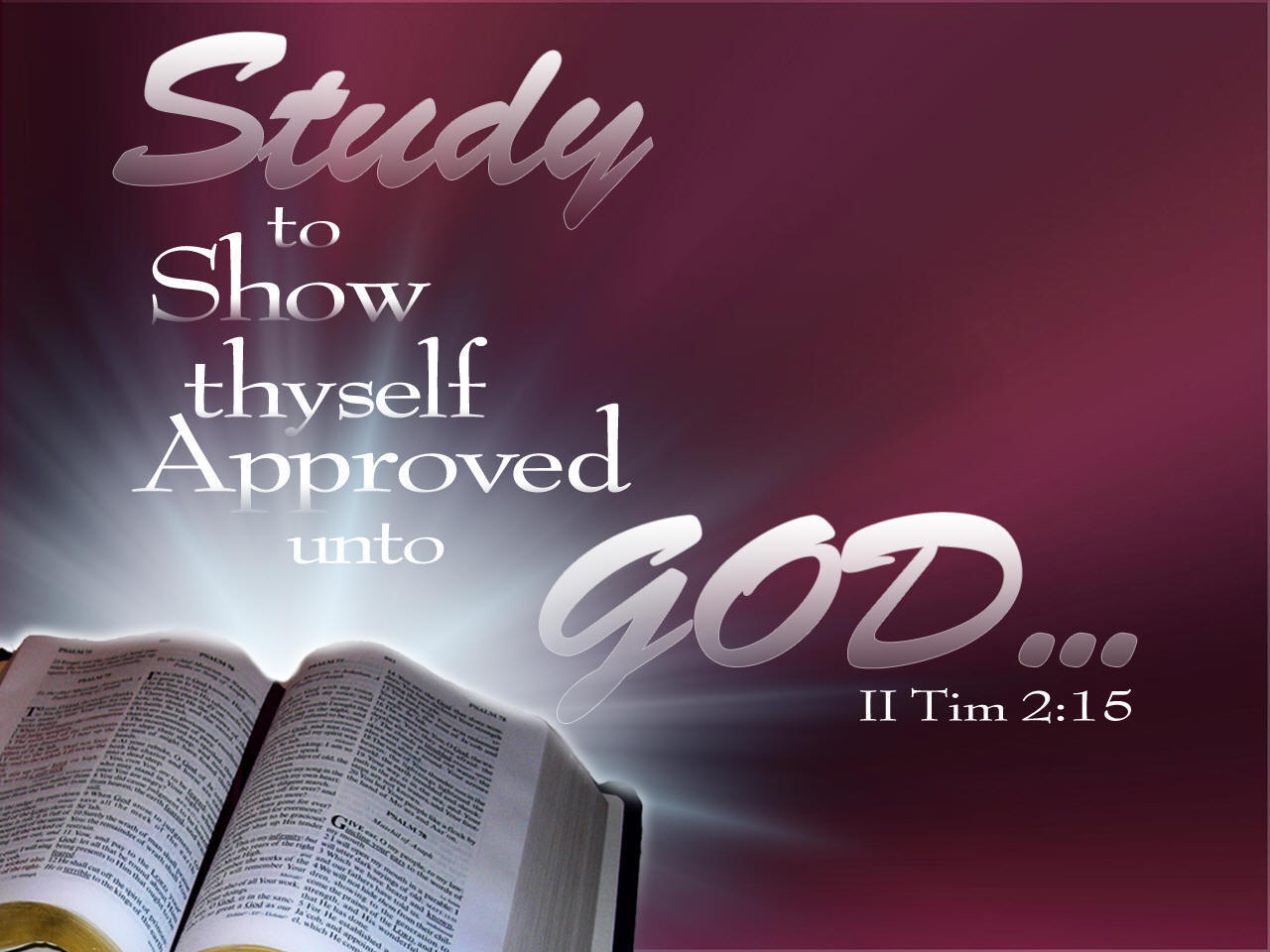 SHILOH MBC WOMEN’S BIBLE STUDY
This Photo by Unknown Author is licensed under CC BY
AN INTERACTIVE STUDY OF THE WORD OF GOD PURPOSED TO GUIDE THE BELIEVER TO SEEK, UNDERSTAND AND OBTAIN ZOE LIFE.JOHN 10:10 THE THIEF COMETH NOT, BUT FOR TO STEAL, AND TO KILL, AND TO DESTROY; I AM COME THAT THEY MIGHT HAVE LIFE, AND THAT THEY MIGHT HAVE IT MORE ABUNDANTLY.GALATIANS 2:20 I AM CRUCIFIED WITH CHRIST: NEVERTHELESS I LIVE; YET NOT I, BUT CHRIST LIVETH IN ME: AND THE LIFE WHICH I NOW LIVE IN THE FLESH I LIVE BY THE FAITH OF THE SON OF GOD, WHO LOVED ME, AND GAVE HIMSELF FOR ME.
PURPOSE
First LessonJeremiah 37:17 KJV“Is there any word from the Lord?” And Jeremiah said,“There is.”
We will cover these lessons:
Approaching God
Hearing God
Understanding God
This Photo by Unknown Author is licensed under CC BY-NC-ND
ApproachingGod
SURRENDER
CONFESSION
RENOUNCE
COMMUNE
STUDY
DECLARE
This Photo by Unknown Author is licensed under CC BY-SA-NC
[Speaker Notes: 1 John 5:14 This is the confidence we have in approaching God: that is we ask anything according to his will, he hears us.
Surrender importance: John 8:47
Renounce-formally declare one’s abandonment of a claim, right or possession
Commune- to focus on God, converse, talk, often with profound intensity, intimate communication or rapport as sharing your heart & mind with God in prayer
Declare- John 16:13; we can declare the Word of God as spoken by God no matter the circumstance]
Hearing God
This Photo by Unknown Author is licensed under CC BY-NC-ND
[Speaker Notes: John 10:27 My sheep hear my voice, and I know them, and they follow me
Romans 10:17 So then faith cometh by hearing, and hearing by the Word of God
Jeremiah 33:3 Call unto me, and I will answer thee, and show thee great and mighty things, which thou knowest not.]
Understanding God
Luke 11:28
Isaiah 30:21
Psalm 32:8-9
2 Timothy 3:16-17
James 1:22
Psalm 85:8
Psalm 119:105
James 1:5
John 14:26
He restores my soul: he leadeth me in the paths of righteousness for his name’s sake.
[Speaker Notes: Luke 11:28 But he said, Yea rather, blessed are they that hear the word, and keep it.
Isaiah 30:21 And thine ears shall hear a word behind thee, saying, This is the way, walk ye in it, when ye turn to the right hand, and when ye turn to the left.
Psalm 32:8-9 I will instruct you and teach you in the way you should go; I will counsel you with my loving eye on you.
2 Timothy 3:16-17 All scripture is God- breathed and is useful for teaching, rebuking, correcting and training in righteousness, so that the servant of God may be thoroughly equipped for every good work.
James 1:22 Do not merely listen to the word, and so deceive yourselves. Do what it says.
Psalm 85:8 I will hear what God the Lord will speak; for he will speak peace unto his people, and to his saints; but let them not turn again to folly.
Psalm 119:105 Your word is a lamp for my feet, a light on my path.
James 1:5 If any of you lacks wisdom, you should ask God, who gives generously to all without finding fault, and it will be given to you.
John 14:26 But the Comforter, which is the Holy Ghost, whom the Father will send in my name, he shall teach you all things, and bring all things to your remembrance, whatsoever I have said unto you.]
First Lesson Summary
Approach God with confidence
Revelation 3:20
Must first believe that He is
Hebrews 2:1
James 1:22
Isaiah 30:19-22
This Photo by Unknown Author is licensed under CC BY-NC-ND
Course Progress
[Speaker Notes: Positioned: belong to God, submitted to God, repented heart, humbled before God, in relationship with God
Metamorphosis: Don’t resist the change
Going: Red Sea (Through); Walls of Jericho (Over); 2 Samuel 5: 22-25 (Around)
Trial By Fire: Esther (God has a reason for the storm); Eagle (How you must encounter the storm); Proverbs 31 (Who you are after the storm)
Desperate Faith: 2 Kings 7:3-20]
Course Progress
[Speaker Notes: I’m Empty: What to do when you see no change (1 Samuel 1:2-20)
Before I Let Go: Know the scheme of Satan to persuade the believer to give up. No sight, no word, no wisdom (2 Kings 6:17-20)
And You Shall Come Forth- Job 23:10
Recognizing My Harvest: Matthew 9:37
Protecting My Harvest: Nehemiah 6]
Bible Study Dates
TBD
TBD
TBD
TBD
TBD
TBD
TBD
TBD
TBD
TBD
This Photo by Unknown Author is licensed under CC BY-SA-NC
We Want To Hear From You!(conference call #)339-209-5622
Pastor Daniel Moore
810-471-2116
pastordanielmoore@gmail.com

Min. Mary Haney
864-276-9829
mt_haney@yahoo.com

Min. Michelle McLaughlin
810-908-8331
mdharris77@comcast.net
During this mandated time of social distancing, bible study will be via conference call only. 
Because of the many listeners we are anticipating, we will not be able to answer many questions in ‘real time’.
Please submit your questions or comments via text or email & they will be addressed in the last 1o minutes of each study session.
Please mark your questions as “Personal” if you do not wish to have it addressed in a public forum.
Each week, the lesson for the following week will be announced- so get your questions ready!
Thank You!
This Photo by Unknown Author is licensed under CC BY-NC-ND